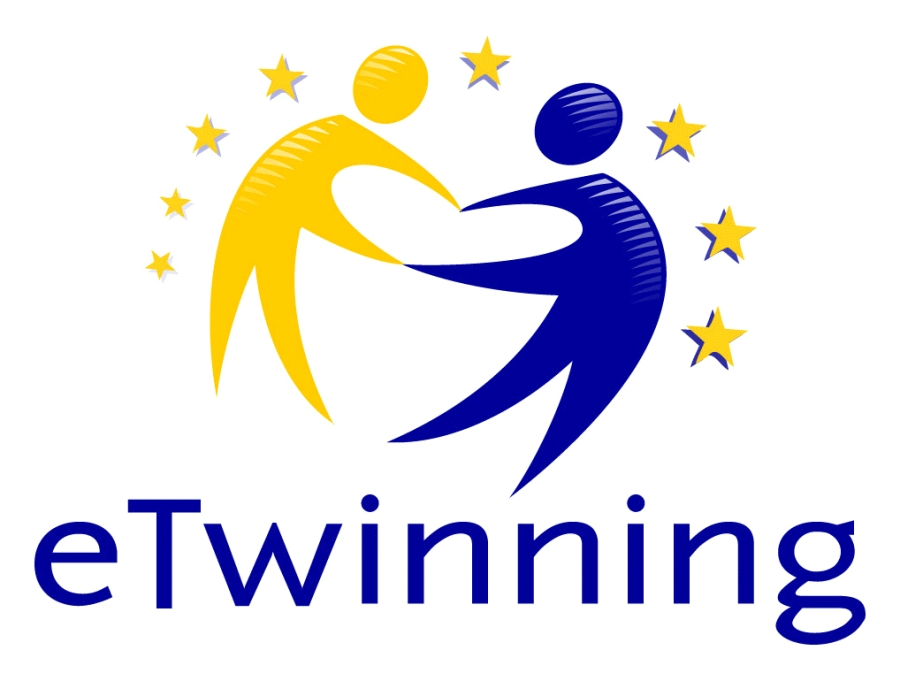 OŠ Dore Pejačević 
Našice



MOJ KUĆNI LJUBIMAC
Učiteljica: Ksenija Orešković
Učenik:  Marko Vitković, 1.c
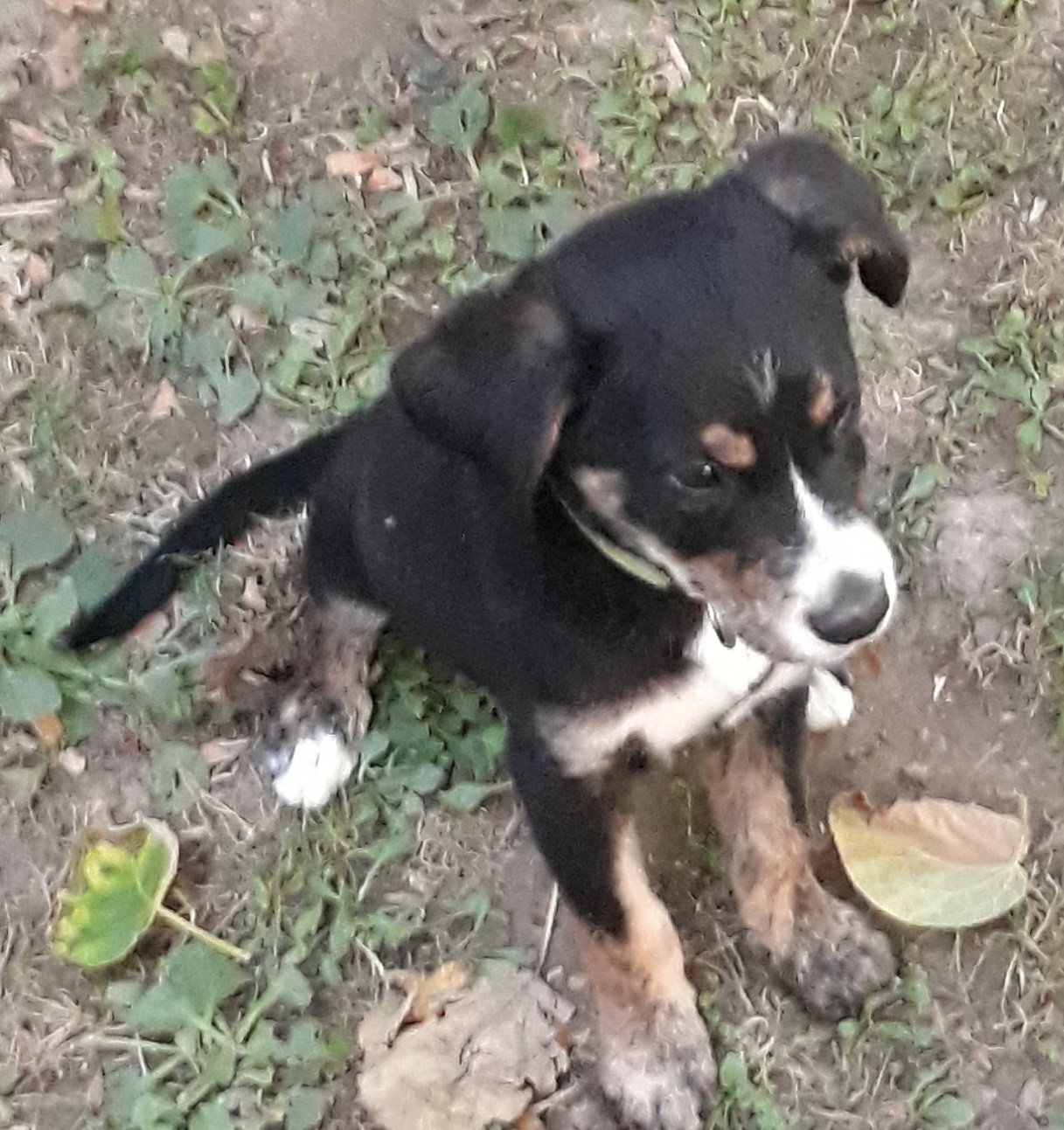 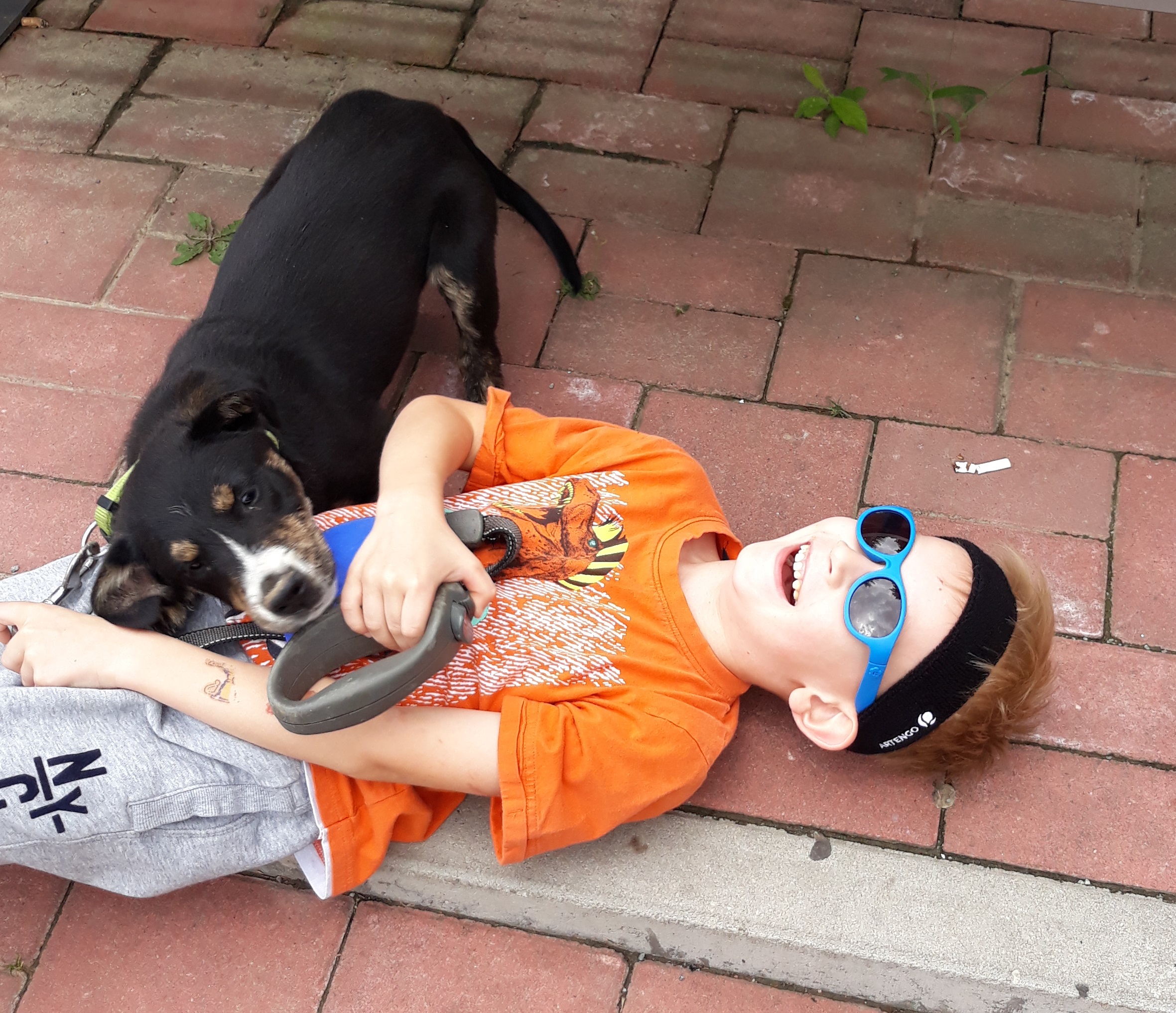 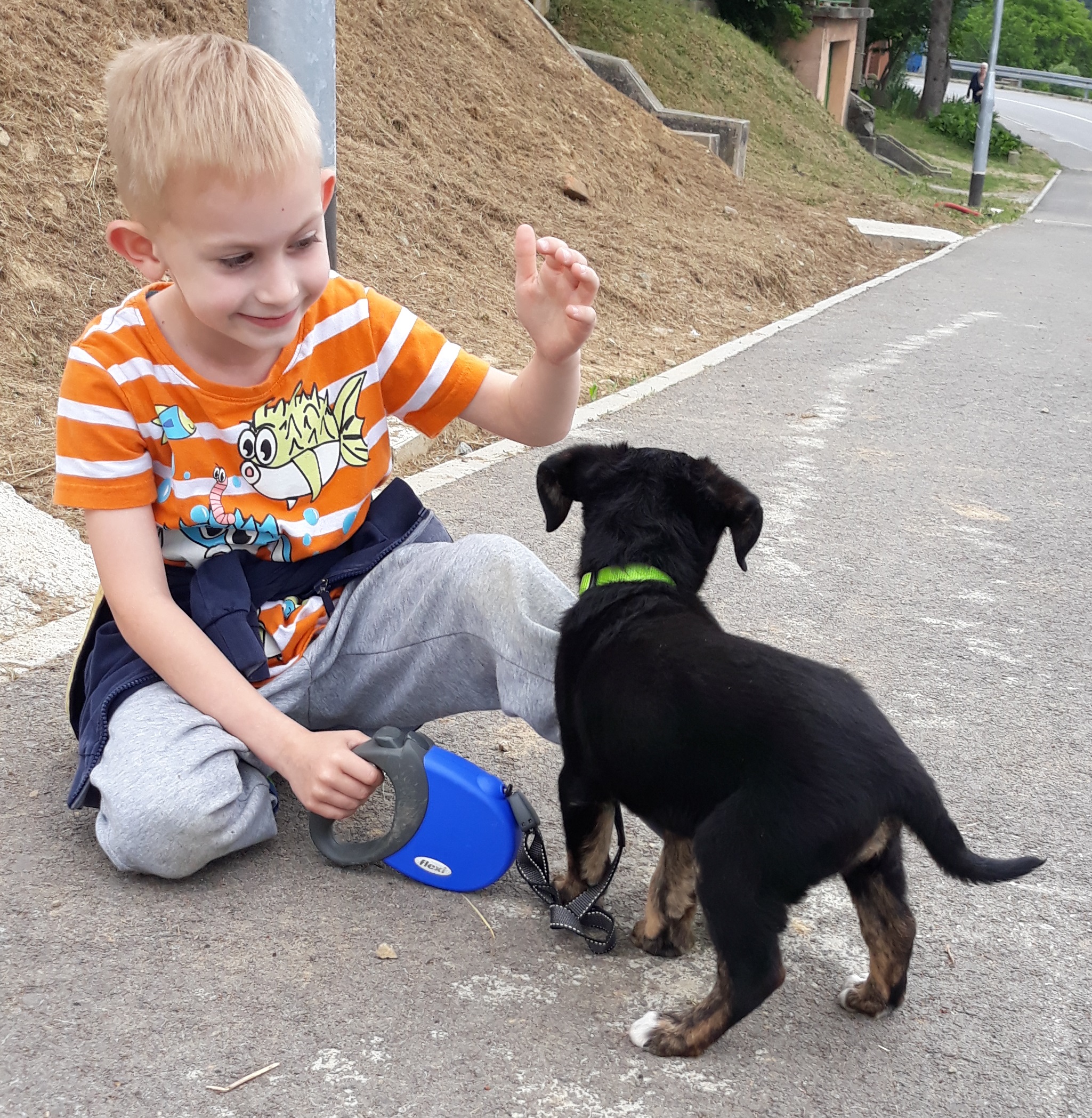 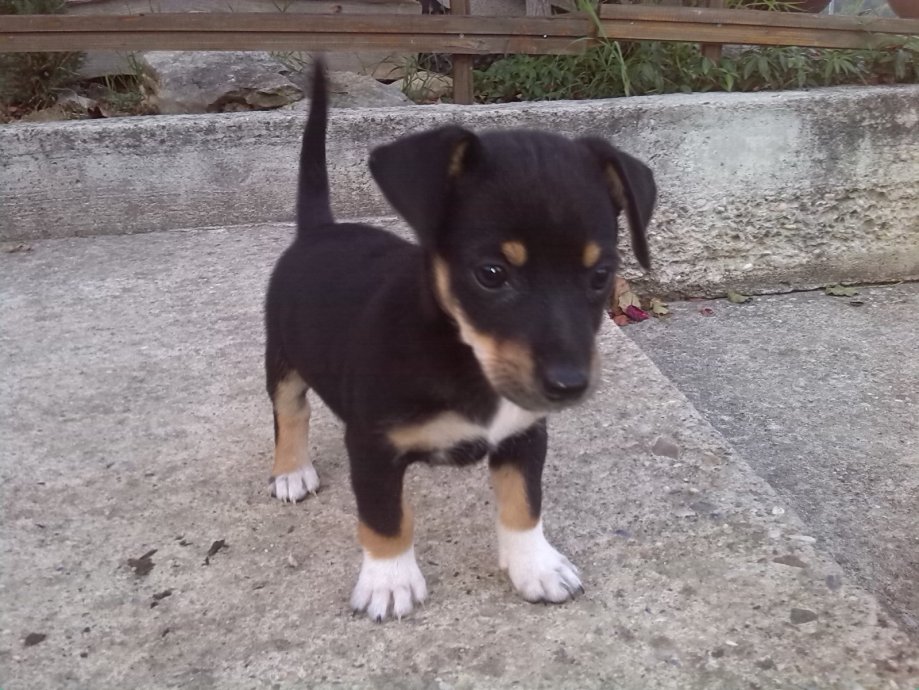 Moj pas